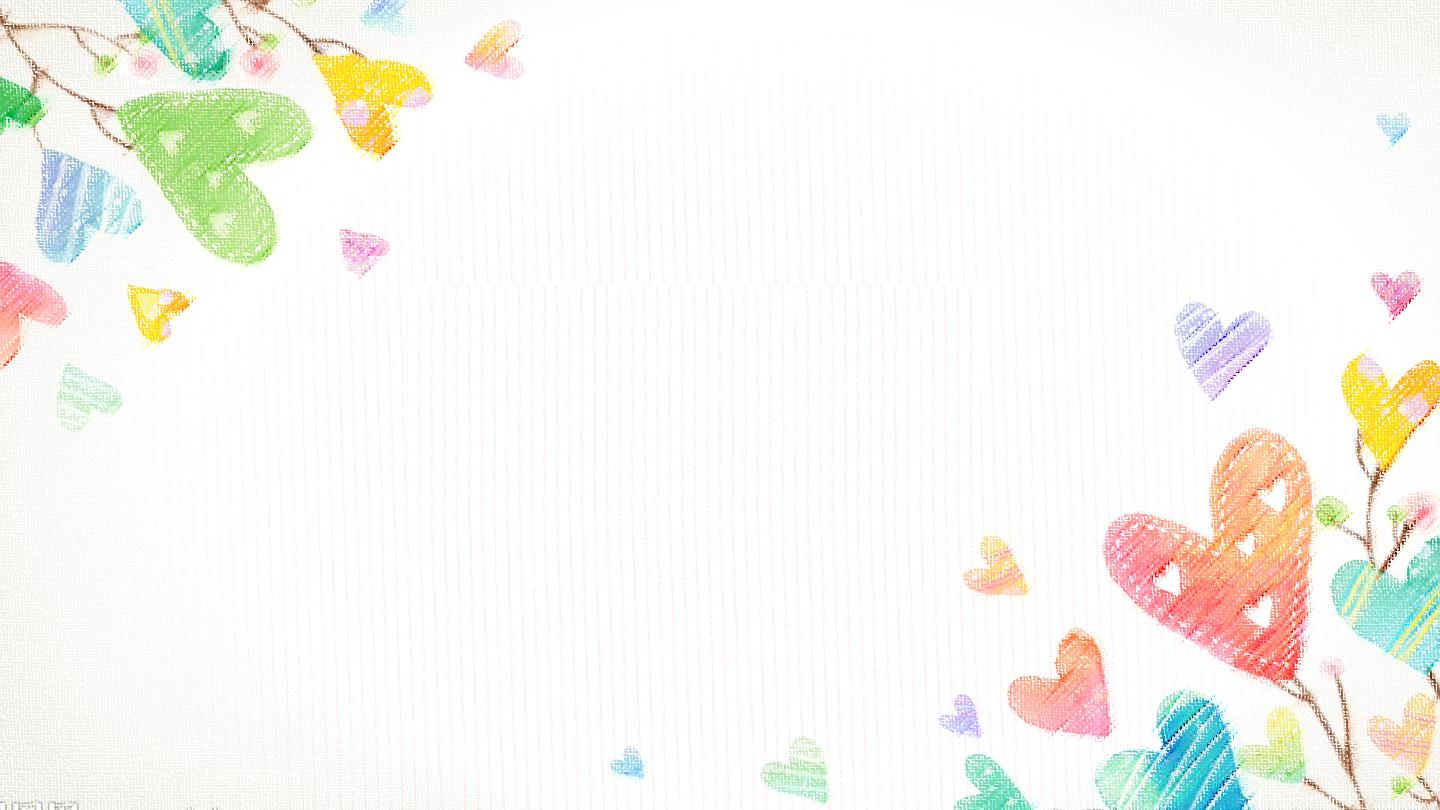 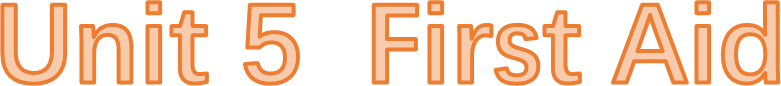 人教版高中M5U5
Song：Ambulance Song
古嘉敏
华南师范大学外文学院
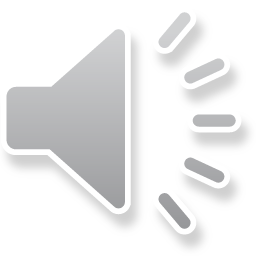 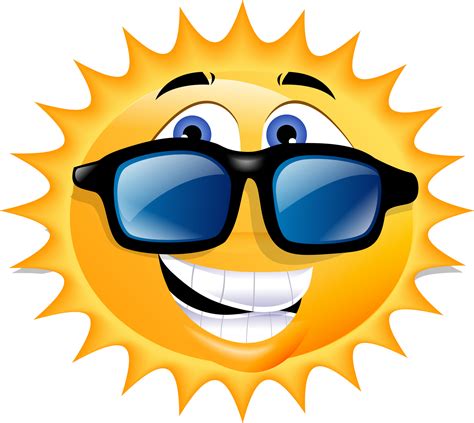 Got to get ready for the day ahead
There may be people in need of me
Put on my siren and rush to the spot
could be any emergency
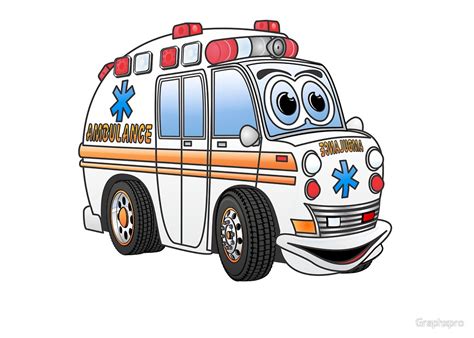 If there is any emergency
You just can take any chance
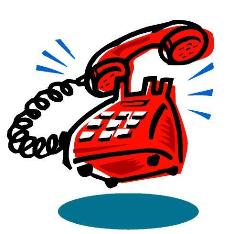 120
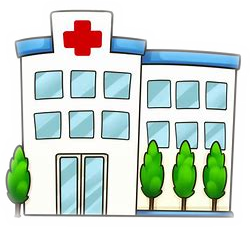 When you needed a hospital
call me, I am an ambulance
Yes, I am an ambulance
My job is to save people
When there is an accident of a birth to reach
I know the importance of time
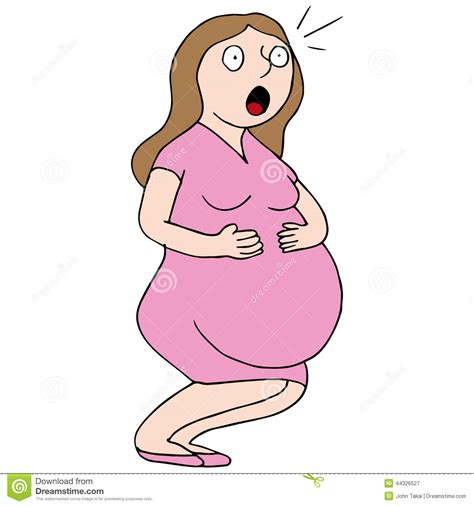 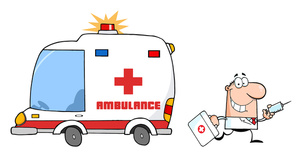 Carry a team of medics with me
They do a job so fine
If there is any emergency
You just can take any chance
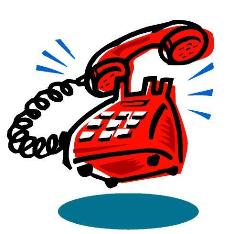 120
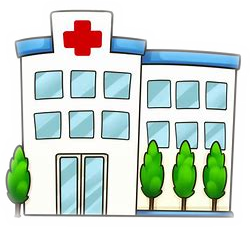 When you needed a hospital
call me, I am an ambulance
Cars may wait for me when they see me 
on the road
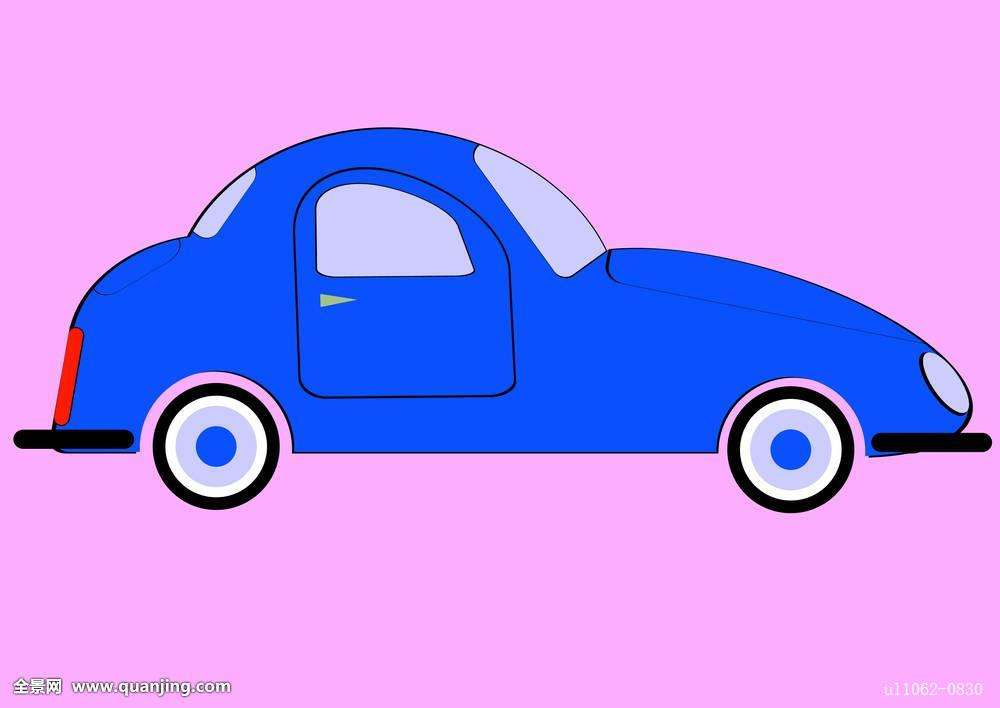 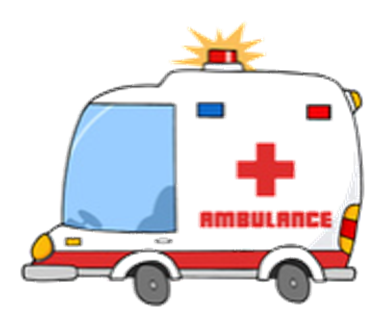 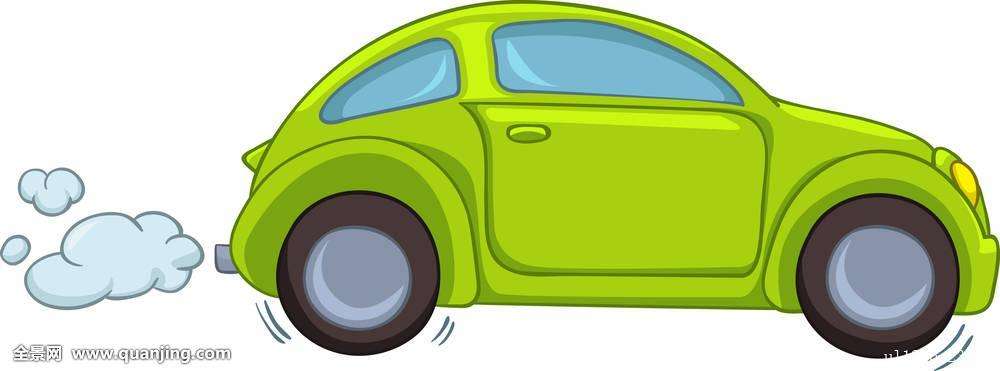 Because they know it is an emergency
Got to get ready for the day ahead
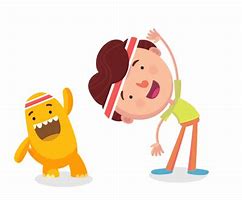 There may be people in need of me
Put on my siren and rush to the spot
could be any emergency
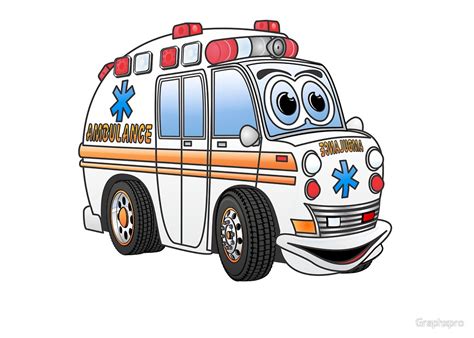 If there is any emergency
You just can take any chance
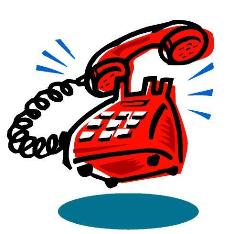 120
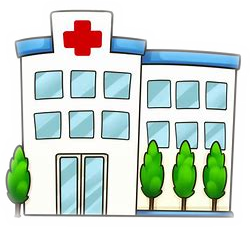 When you needed a hospital
call me, I am an ambulance
Yes, I am an ambulance
Hope you don’t need to call me
But if you do, I will be there
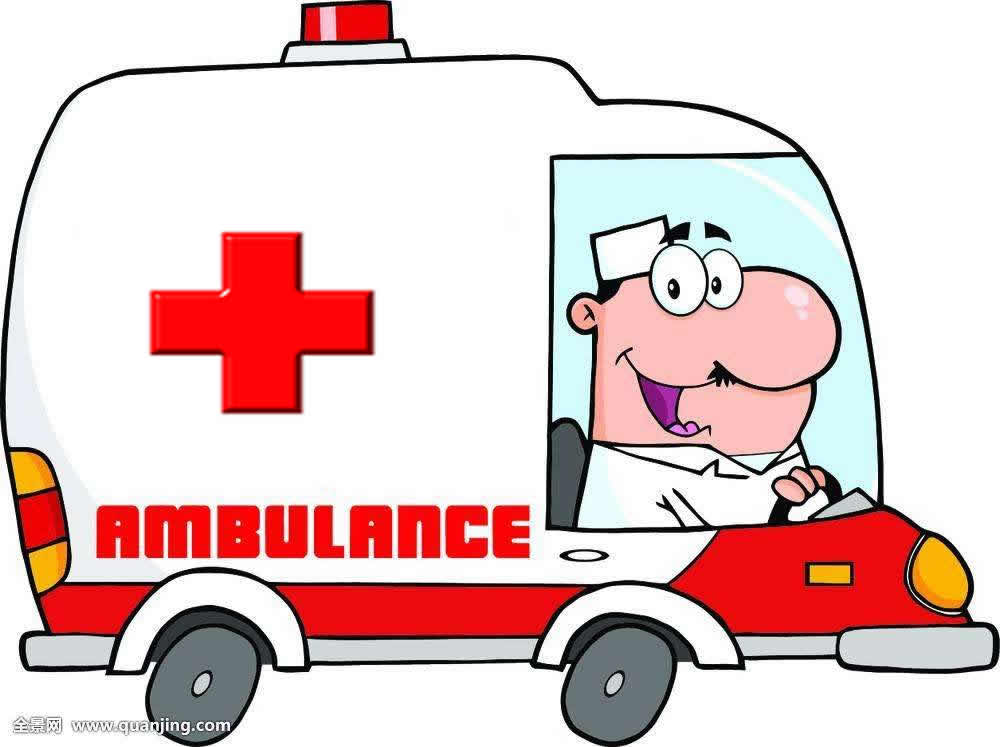 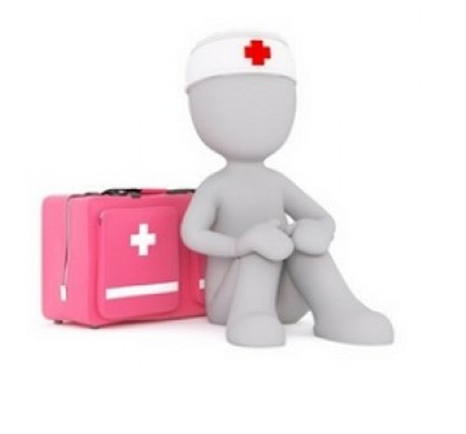 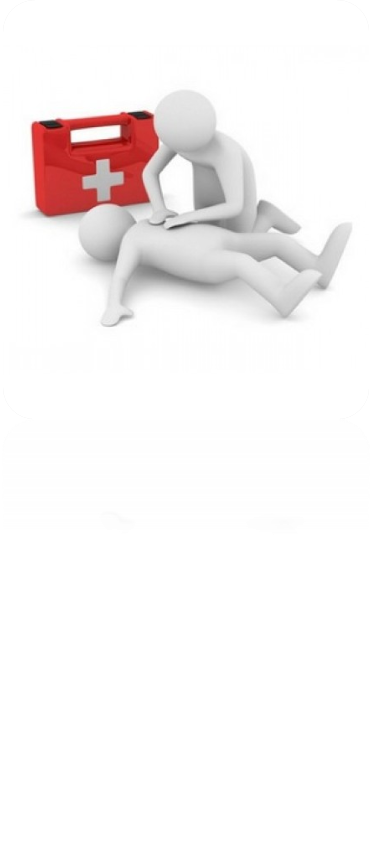 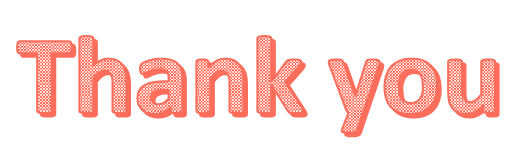 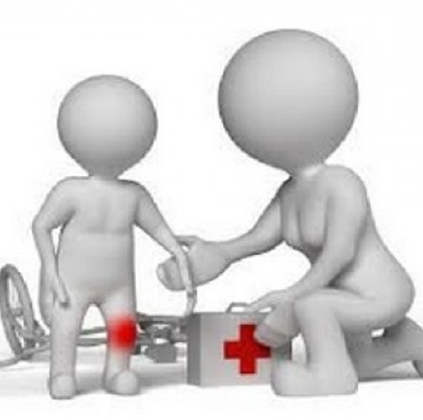 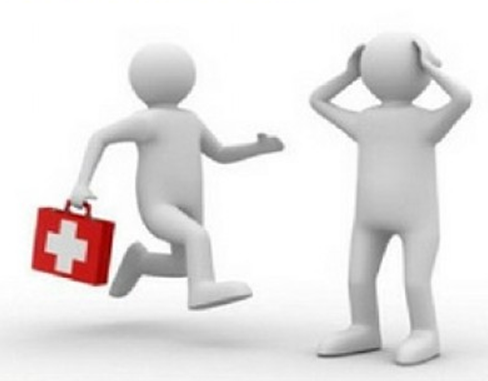